ATMOS 1010:Severe and Unusual WeatherFASB 295 MW 11:50-1:10
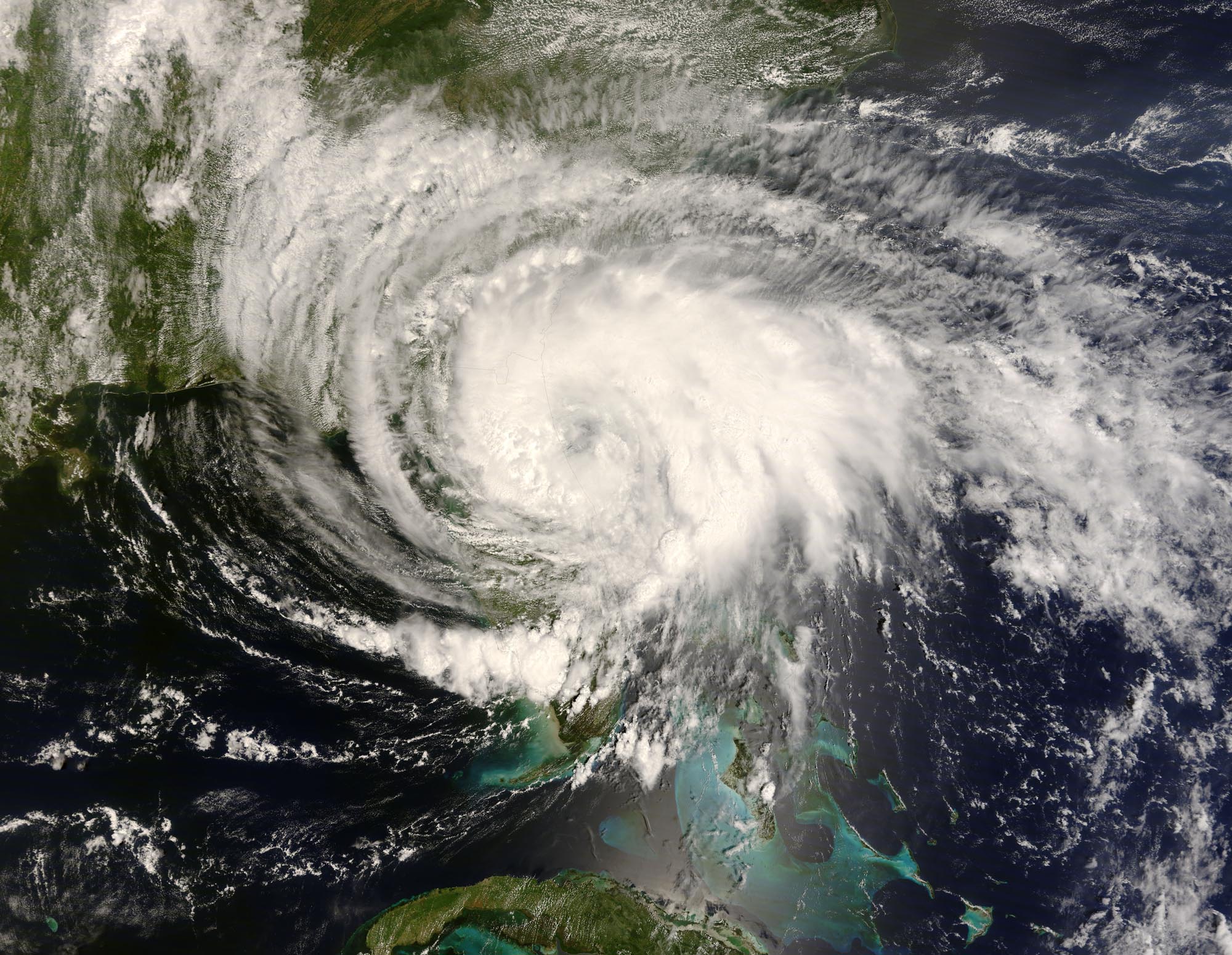 Instructors: Erik Crosman, Research Assistant Professor
               Taylor McCorkle, Graduate Research Assistant
Assignments
Chapter 5, 6  Quiz           Canvas due 14 Sept
Module 1 Practice test/study guide
Module 1 review/test prep   12 Sept
Module 1 test (in class)        17 Sept
Remember to Do Quizzes/Assignments
There will be ~8 quizzes
Quizzes are 25% of class grade
So each one > 3% of grade
For those who missed quiz 1, I have reopened it until 11:59 tonight for partial credit (up to 50%)
There will be around ~8 in-class assignments
15% of grade
So each one is around 1.5-2.0% of grade
Chapter 5-6 Quiz
Heat transfer
What causes seasons/weather?
Parcel theory/stability (today/wednesday)
Makes sense to wait until after Wednesday to do quiz (but take look at sooner)
Module 1 Test
Focus on making sure you understand PPT slides on canvas through 10 Sept.
Use study guide on canvas in concert with PPT presentations
Make sure you understand all of the quiz and practice test problems
Test will have several questions from quizzes and practice test repeated verbatim
Several questions from test will be variations on quiz and practice test problems
Module 1 Test Review
Class period, Wednesday 12 September
Bring any questions you have! (there are no stupid questions).
We will work through answers to practice test questions, etc.

Email me if you have any questions and want to meet one-on-one to discuss.
I will be available after class each day as well.
Test 1
Entire class period, Monday September 17th
No notes or textbook allowed. No calculator needed. 
Scantron true, false, or multiple choice (see practice test.
50 questions (2 points each).
Look at study guide for few quantitative numbers, etc you need to memorize.
Atmospheric Stability(Chapter 6: 1st half)
What do the terms stable, unstable, and neutral mean?
What factors control the stability of the atmosphere?
How does the temperature of a dry air parcel change when it is lifted?
How does the temperature of a saturated air parcel change when it is lifted?
Stability Definitions
Stable: An object that is displaced will return to its original location
Unstable: An object that is displaced will accelerate away from its original location
Neutral: An object that is displaced will remain in its new position when the displacement force ceases
Stable, Unstable, or Neutral?
Stable, Unstable, or Neutral?
Stable, Unstable, or Neutral?
In atmosphere…
Stable, Unstable, or Neutral?
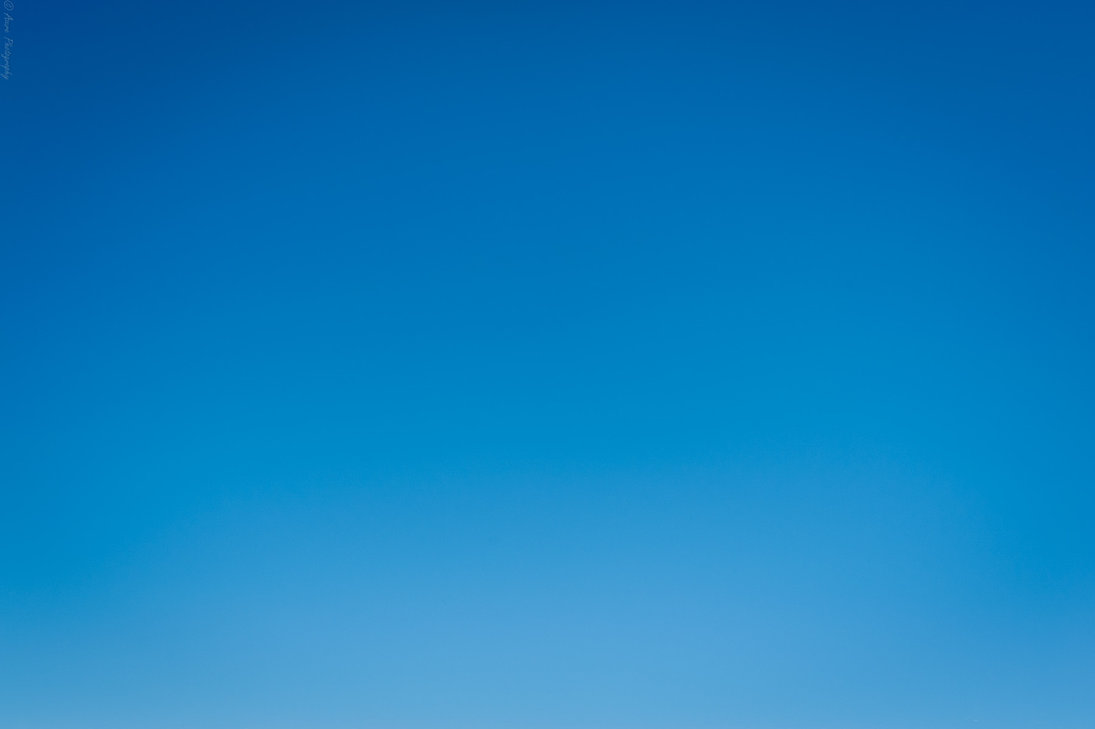 In atmosphere…
Stable, Unstable, or Neutral?
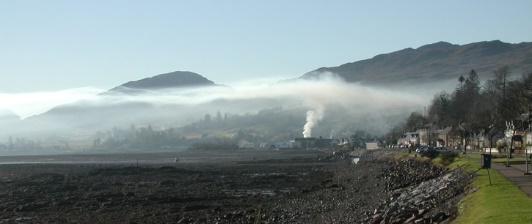 In atmosphere…
Stable, Unstable, or Neutral?
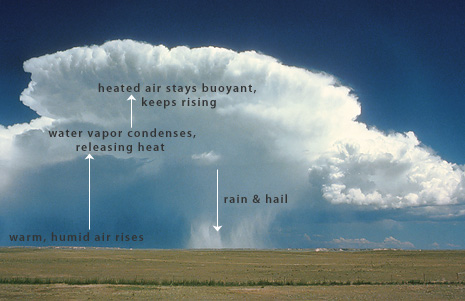 What Factors Control the Stability of the Atmosphere?
Environmental lapse rate (ELR)




How rapidly the temperature changes with height controls the stability of the atmosphere
Change in Temperature (C)
Lapse Rate =
Change in Height (km)
Atmospheric Lapse Rates
Lapse rate is the rate at which temperature decreases (lapses) with increasing altitude
Is it usually cooler or warmer at Alta (elevation 2600 m) than at Salt Lake City (1300 m)?
20 C (SLC) – 10 C (Alta)            =  7.69C/km
Lapse Rate =
1.3 km – 2.6 km
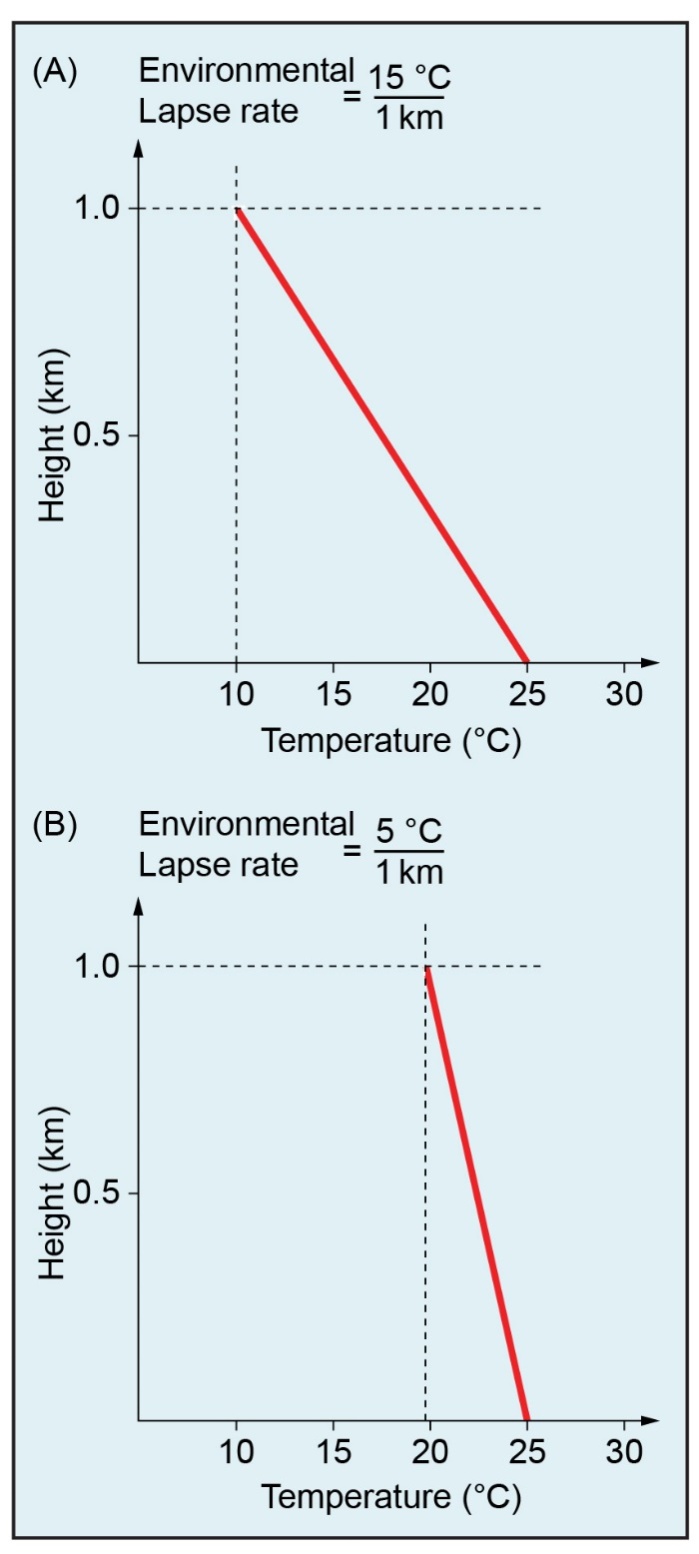 Example Environmental Lapse RatesTemperature decreases (lapses) with increasing altitude(be able to read lapse rate on these for test)
2.6
Stuve Diagram: Red line = Temperature
                          Blue line = Dewpoint temperature
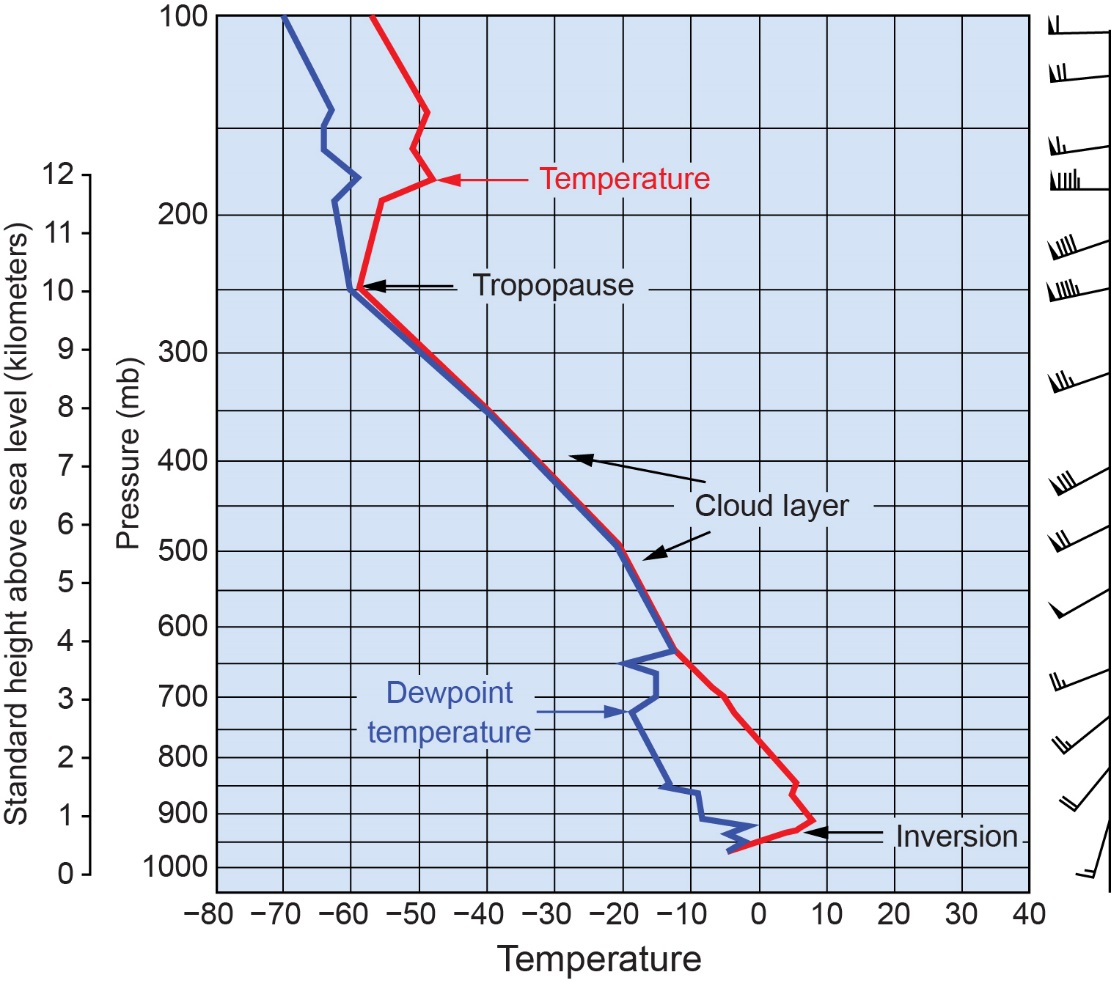 We determine
environmental
lapse rate with
rawinsonde!
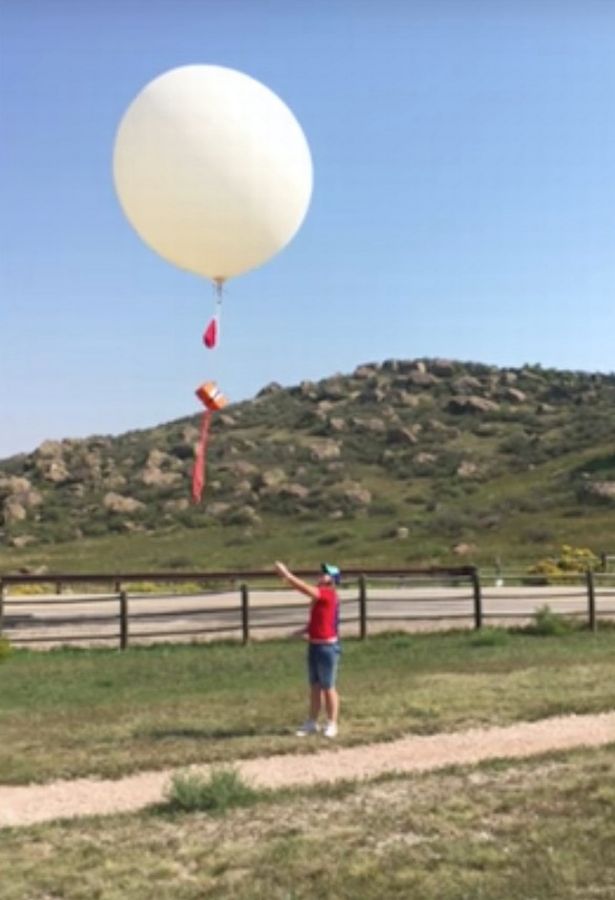 Courtesy of Bob Rauber.
Stable, Unstable, or Neutral?
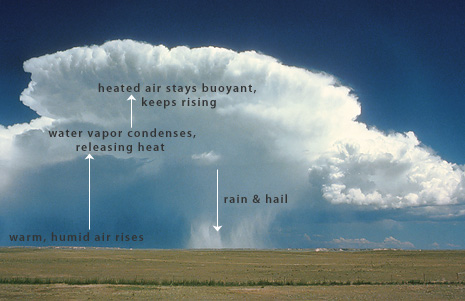 Environment
Parcel
Buoyancy: Cool Air Sinks &Warm Air Rises
Why does warm air rise and cold air sink?
Warm air is
 less dense
More on Density
Hot air rises because when you heat air (or any other gas for that matter), it expands. When the air expands, it becomes less dense than the air around it. The less dense hot air then floats in the more dense cold air much like wood floats on water because wood is less dense than water.
Why does a helium weather balloon rise?
Helium is
 less dense
Than 
Our atmosphere
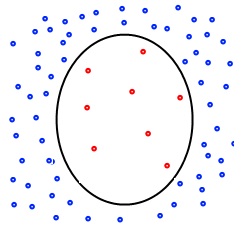 Parcel Theory & Stability
Apply the same concept of stability to air parcels of different temperature in the atmosphere

Assume an adiabatic process (parcel does not mix with or exchange heat with its environment (imagine air in a flexible balloon that expands as it rises or contracts as it sinks)
Parcel vs. Environment
A parcel is a theoretical concept
We make assumptions about how the parcel will behave
We may assume the parcel:
Begins and remains unsaturated or 
Begins and remains saturated or
Starts unsaturated and becomes saturated or vice versa
We usually assume the parcel does not exchange energy with the environment (adiabatic)
The surrounding environment is what is observed
The environment changes in time and space
27
Parcel vs. Environment
A parcel that is WARMER than its environment will RISE (unstable)
   --Think hot air balloon, warm thunderstorm updraft
A parcel that is COOLER than its environment will SINK (stable)
   --Think cold outflow 
A parcel that is SAME TEMPERTURE as its environment will not move (neutral)
28
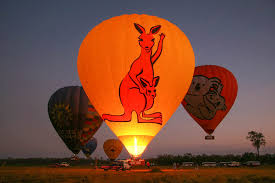 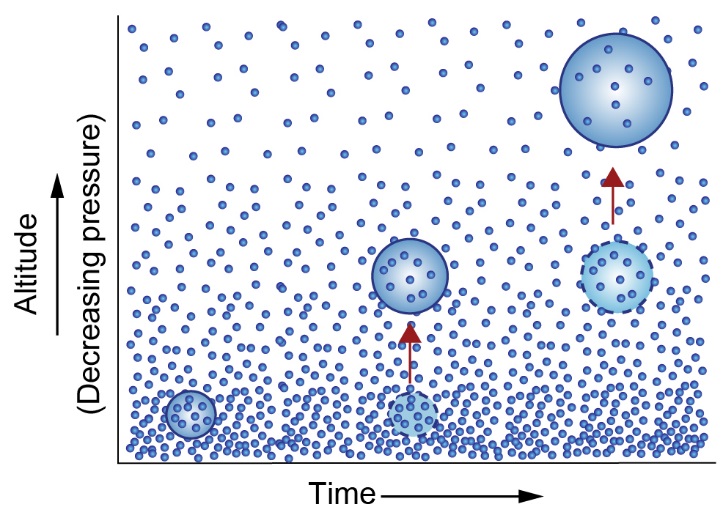 As air parcel rises, encounters lower pressure causing parcel to expand and temperature to decrease
Parcel rises, expands, and cools
Number of molecules in parcel stays same but mean vibrational speed of molecules decreases (temperature)
Rising Air Parcels Cool
Sinking Air Parcels Warm
Buoyant ‘Parcels’ are What Drive Thunderstorm Instability
https://www.youtube.com/watch?v=-xZMcCkzGCk

https://www.youtube.com/watch?v=LYubHpEMTPM
Air Parcel and Surrounding Environment
Environment 
Temperature = 50 F
Air Parcel temperature = 30 F
Stable SituationParcel “sinks” back down if lifted up
Environment 
Temperature = 50 F
Air Parcel temperature = 30 F
Parcel temperature cooler than
environment
Stable SituationParcel “sinks” back down if lifted up
Environment 
Temperature = 50 F
Environment 
Temperature = 50 F
Air Parcel temperature = 30 F
Air Parcel temperature = 30 F
Parcel temperature cooler than
environment
Unstable SituationParcel keeps “rising” after being lifted up
Environmental 
temperature = 30 F
Parcel temperature warmer than
environment
Parcel temperature = 50 F
Unstable SituationParcel keeps “rising” after being lifted up
Parcel temperature warmer 
Than environment
Environmental 
temperature = 30 F
Parcel temperature = 50 F
Dry Adiabatic Lapse Rate (DALR)
Dry: A dry air parcel is defined as subsaturated air (i.e., RH < 100%)
Adiabatic: No exchange of mass or energy with the environment
If these conditions are met, then the temperature of an air parcel will ALWAYS decrease at a rate of 10C km-1 (i.e., the DALR) if it is lifted upward.
Moist Adiabatic Lapse Rate (MALR)
Includes effects of latent heat release associated with phase changes as vapor condenses to water or ice (latent heat warms parcel).
Saturated parcel does not cool off as fast as it rises because condensation process heats the air, partially offsetting the simultaneous rising and cooling.
Moist Adiabatic Lapse Rate varies 6-8 C km-1
Moist Parcel Cools Less As It Rises
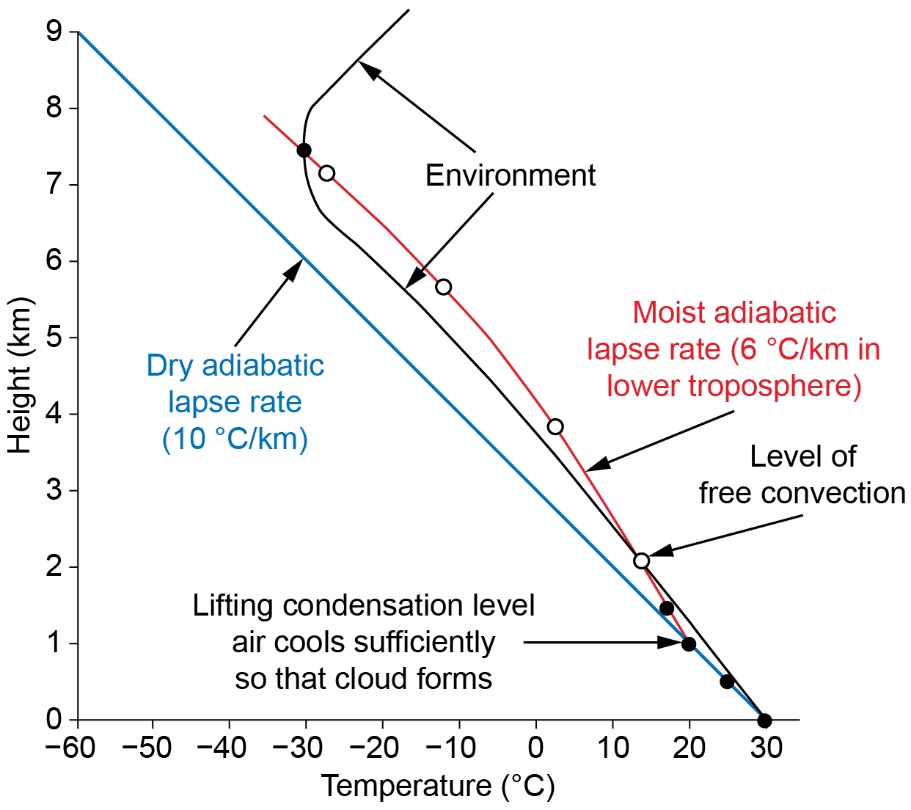 Video
https://www.youtube.com/watch?v=ltVSKahLlss
1 – 5 min on video